1100222 - Modelagem de Crescimento de Culturas Agrícolas
LEB5048 - Modelagem de Culturas Agrícolas I

Parte 2 – Construir um modelo
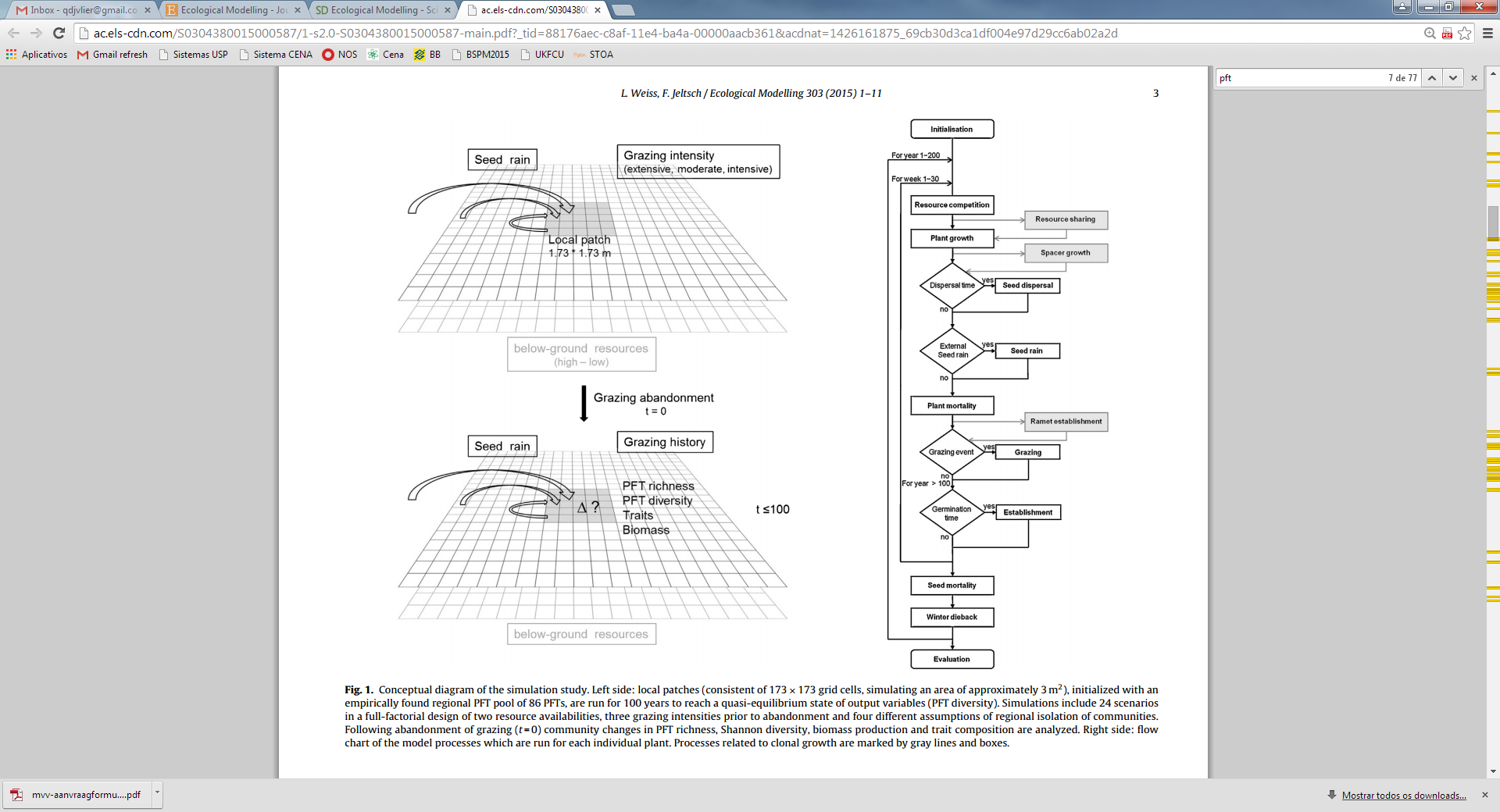 7 Aulas em 2024:
Abril: 25
Maio: 2, 9, 16, 23
Junho: 6, 20
Prof. Quirijn de Jong van Lier
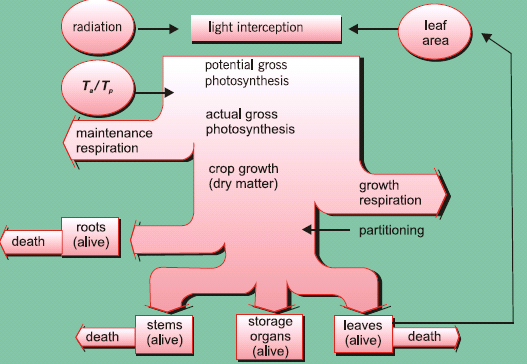 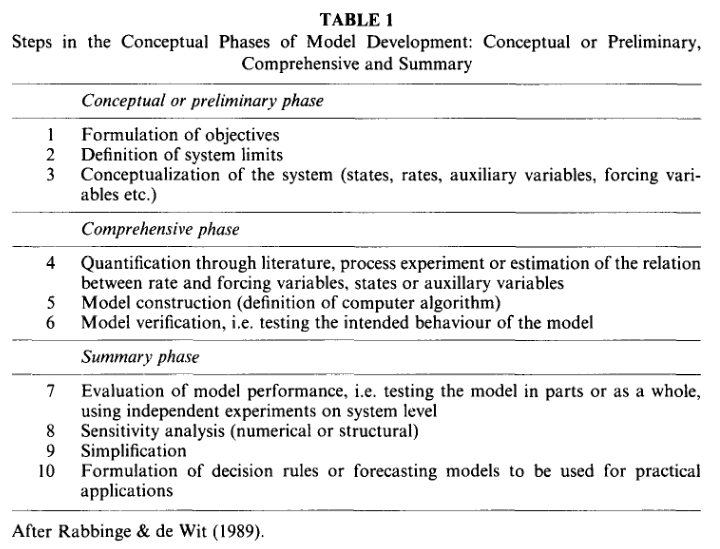 2
Terminologia:
MODELO
Um algoritmo representando parte da natureza
MODELAGEM
A atividade de construir um modelo
SIMULAÇÃO
A realização de um cálculo com um modelo
CENÁRIO
Conjunto das condições de contorno de uma simulação
Potencial, Limitada por água, Real
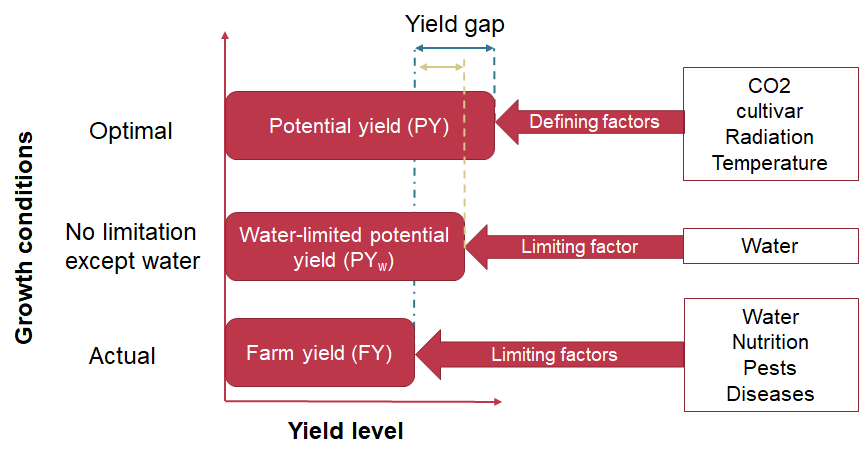 4
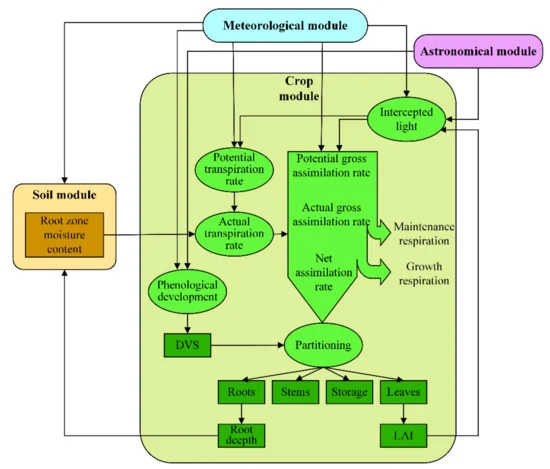 Algoritmo para a modelagem da produtividade potencial ou limitada por água de uma planta anual
5
Nada disso é (muito) novo ...
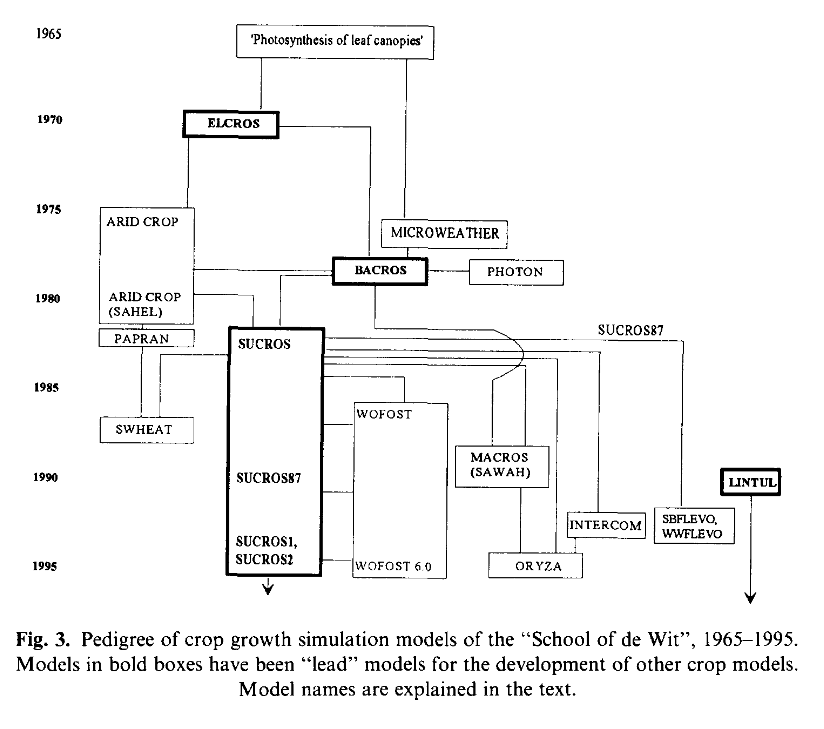 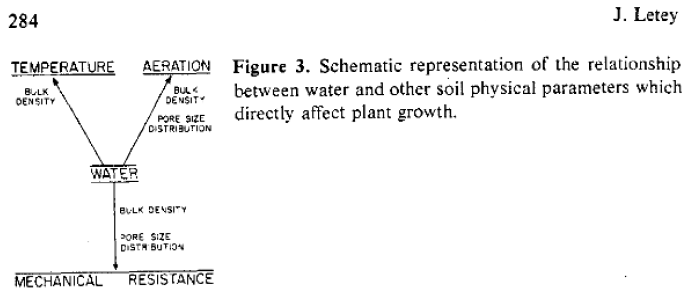 Mas: por que desenvolver modelos?
Organizar conhecimento
Direcionar experimentos (quais medições, quando, onde, sensibilidades)
Analisar cenários (novos)
Dados, modelo, resultados
Dados
Meteo
Interpretação
Cultura
Simulação
Cenário
Modelo
Resultados
Manejo
Somente
limitado por água
Solo
A construção de um modelo (ou: qualquer processamento computacional de dados) requer uma plataforma, uma linguagem

Exemplos: 
MS Excel (planilha eletrônica)
Basic, Fortran, C, Python, Pascal, Julia ... (compilador de linguagem)
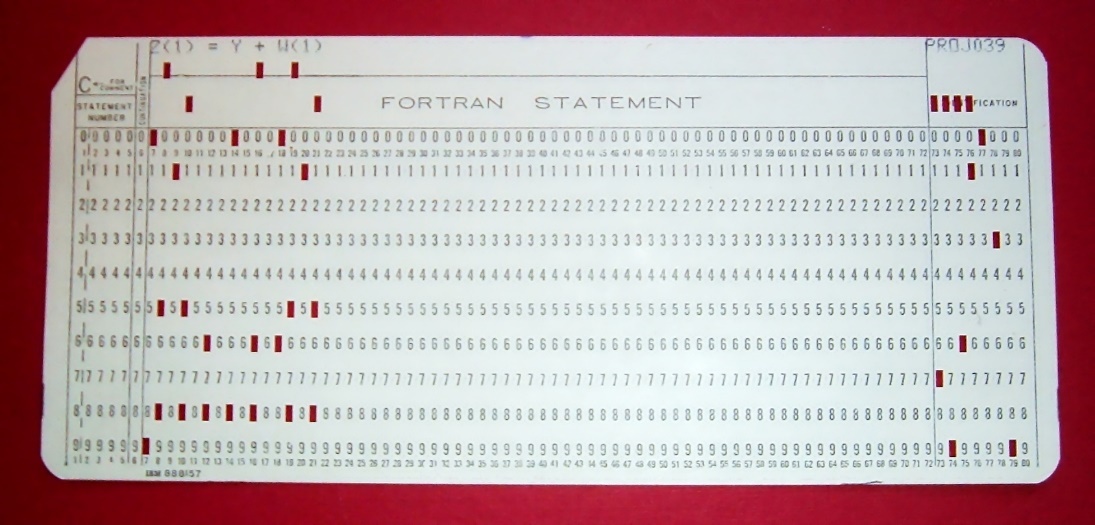 Fortran (1957)
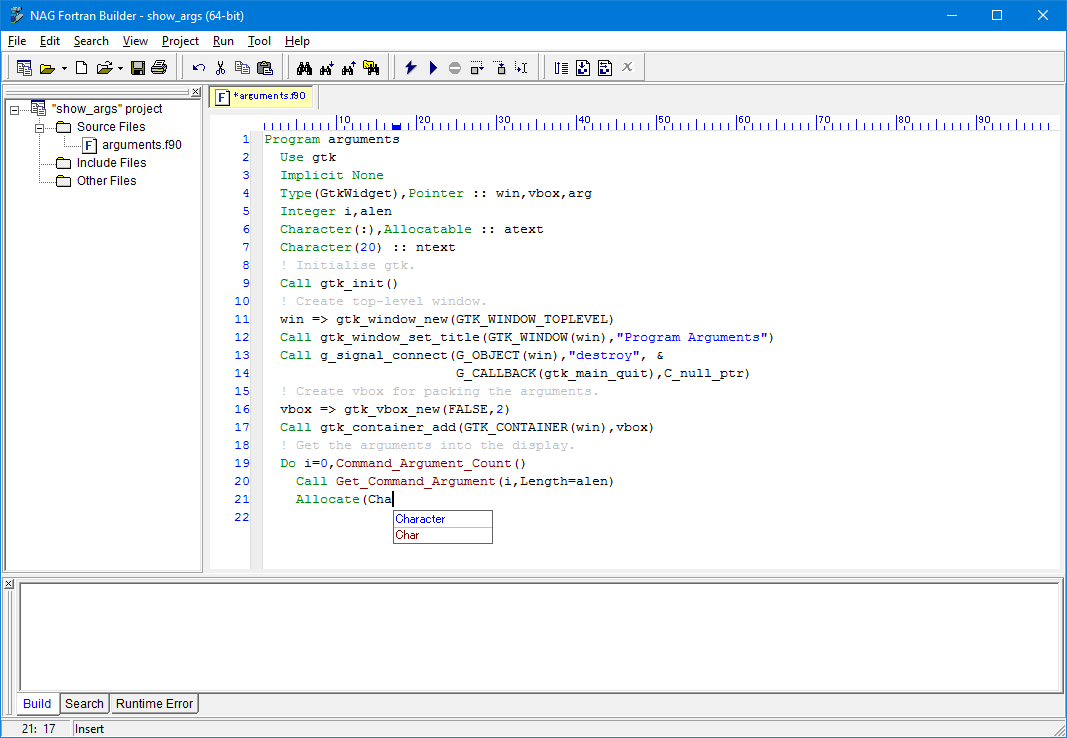 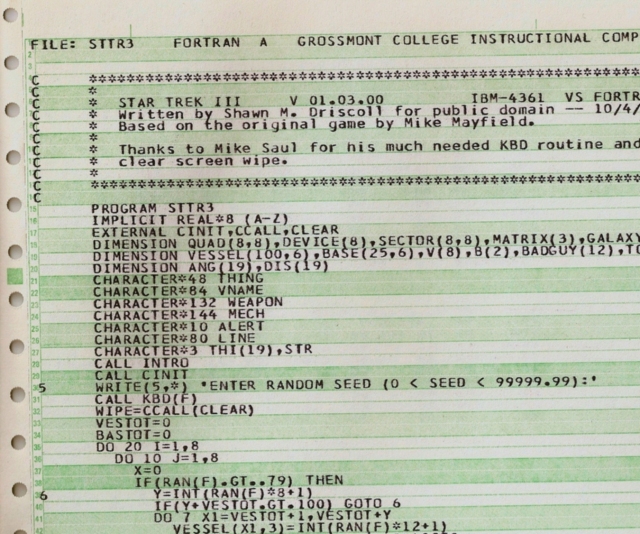 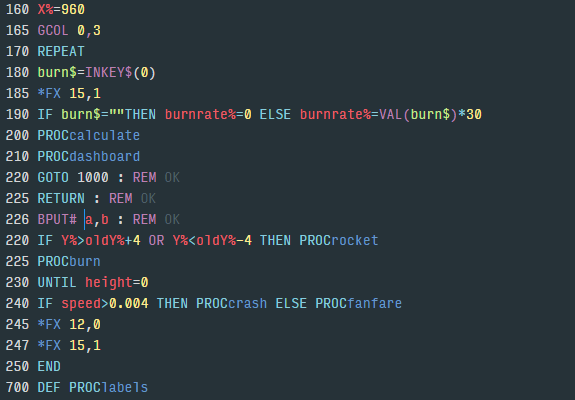 Basic (1964)
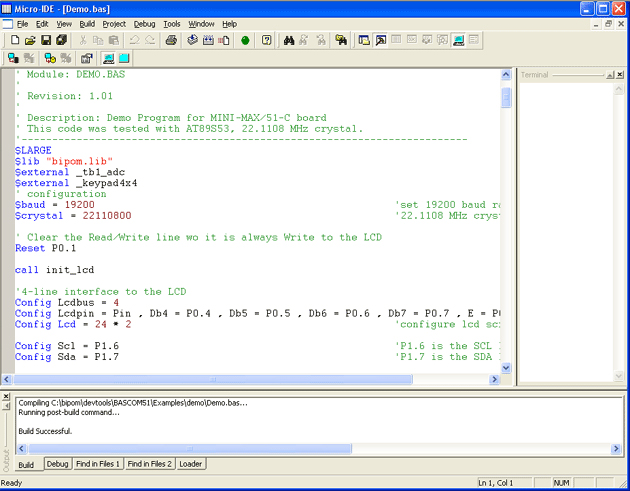 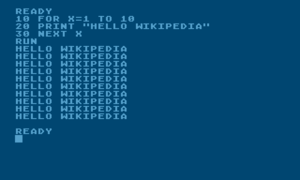 Pascal (1970)
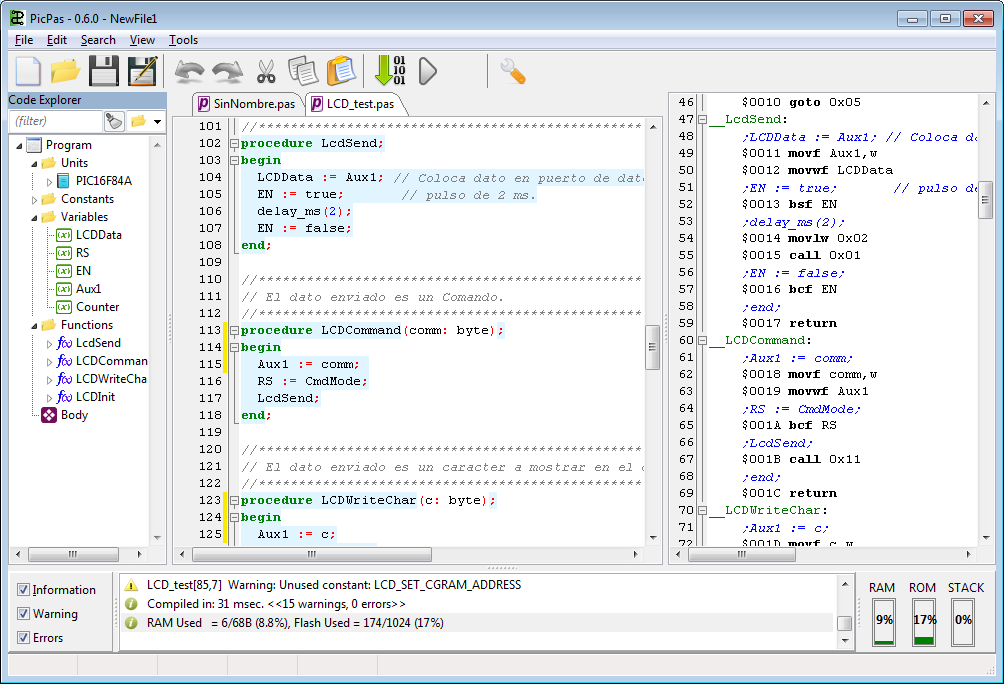 C (1970)
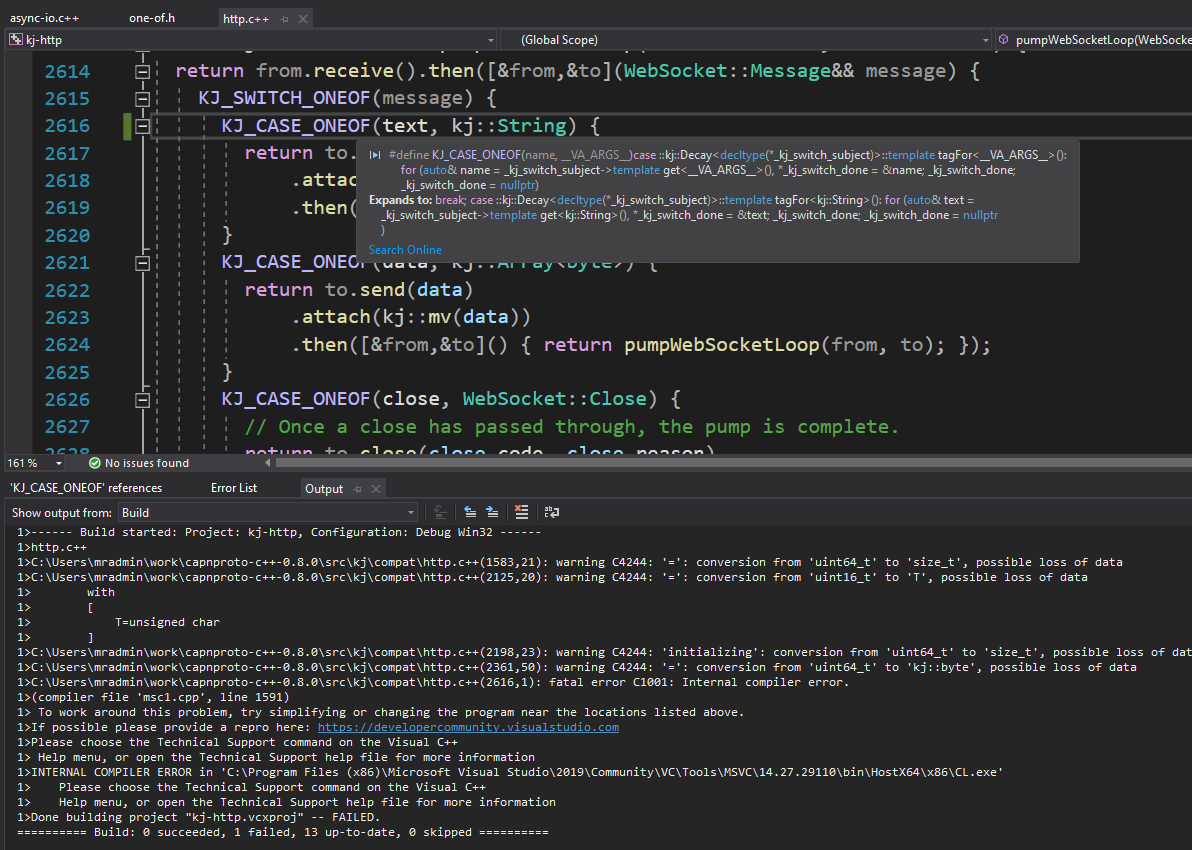 13
R (2000)
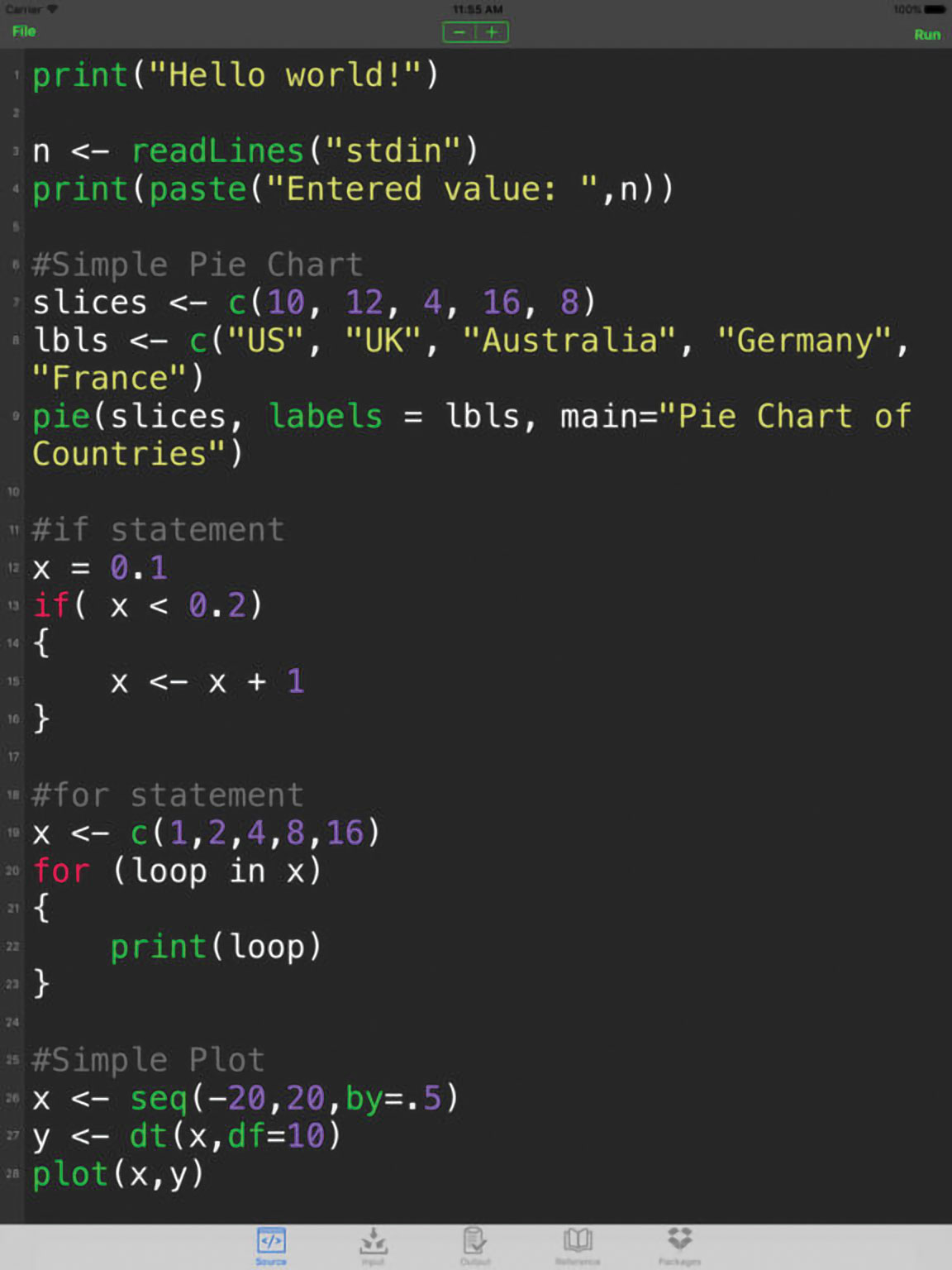 14
Julia (2012)
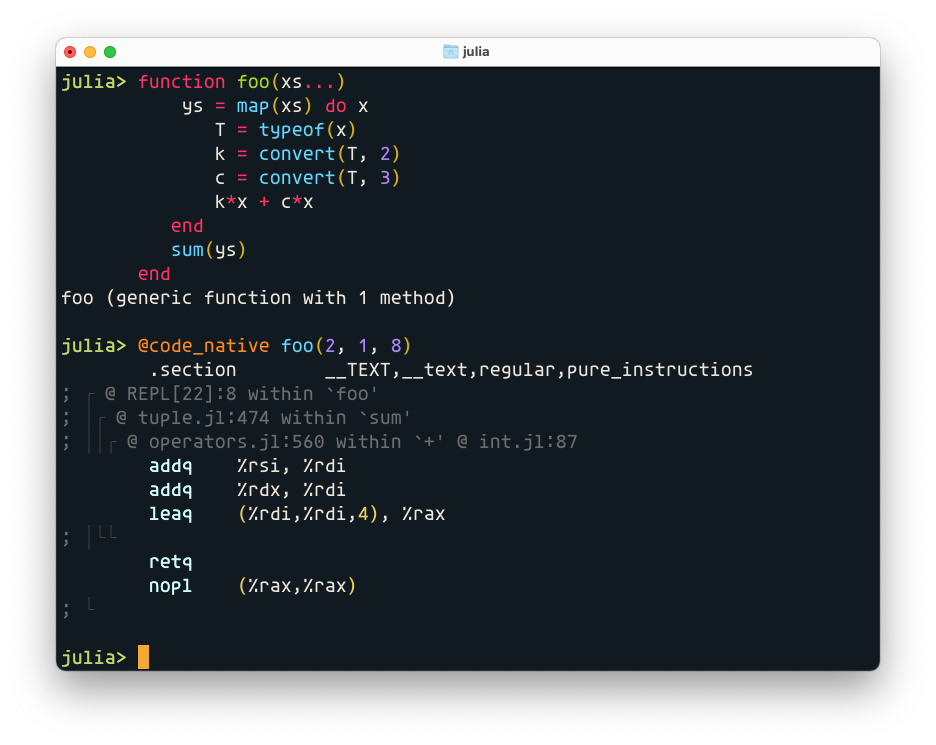 15
Python (1991)
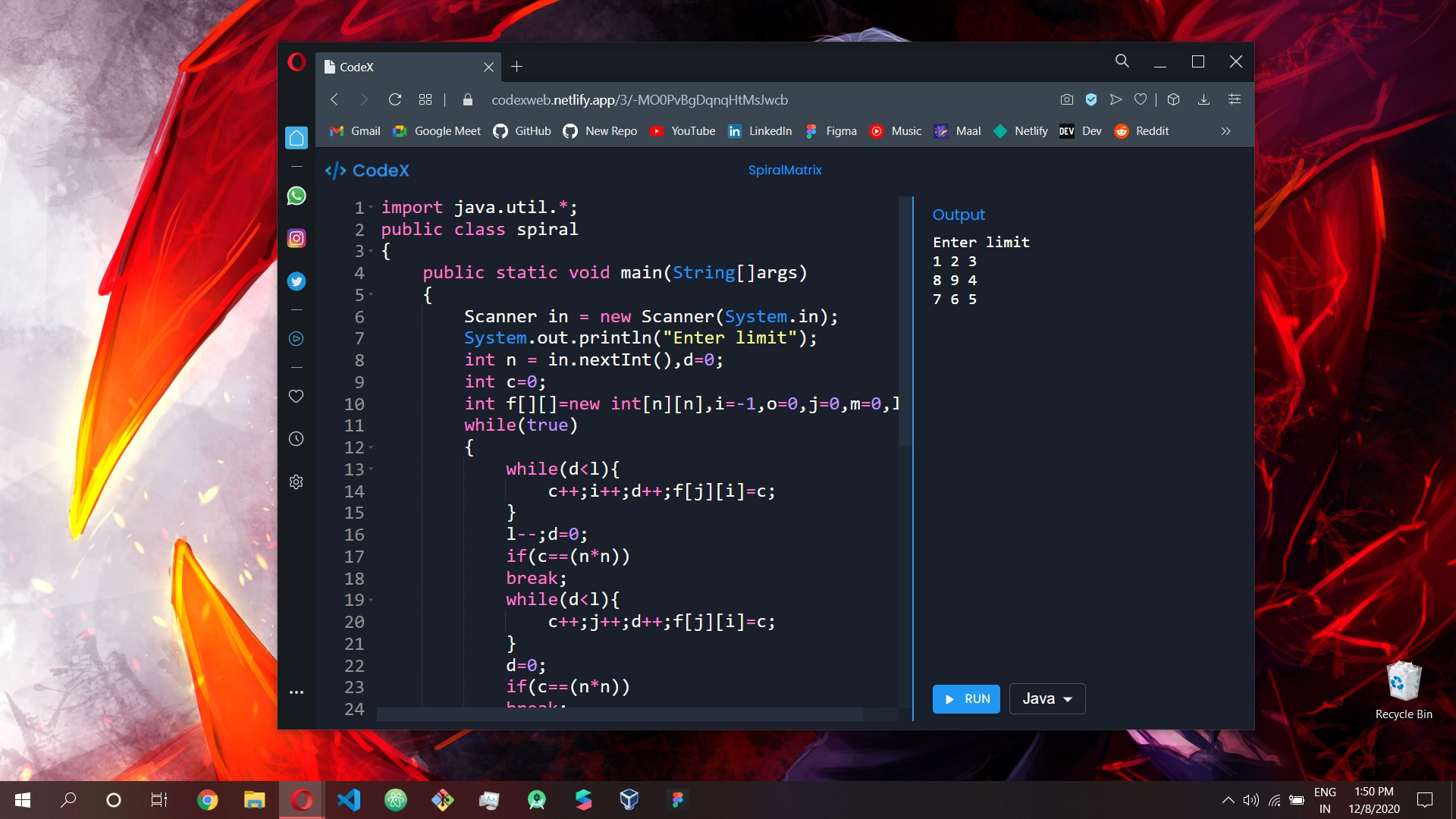 O que (“todas”) as linguagens de programação têm em comum?

Linearidade
Loops (módulos iterativos)
Blocos condicionais
Como vamos proceder (programação das aulas)

Aula 1 (25/04)Introdução
Aula 2 (02/05)Montar a estrutura geral do algoritmo e iniciar a simulação da produtividade potencial
Aula 3 (09/05)Calcular a produtividade potencial, calibrar, testar
Aula 4 (16/05)Incluir o balanço hídrico para o cálculo da produtividade limitada por água 
Aula 5 (23/05)Completar o cálculo da produtividade limitada por água
Aula 6 (06/06)Incluir a redução da evaporação e o cálculo da produtividade da água
Aula 7 (20/06)Encerramento, entrega do relatório final
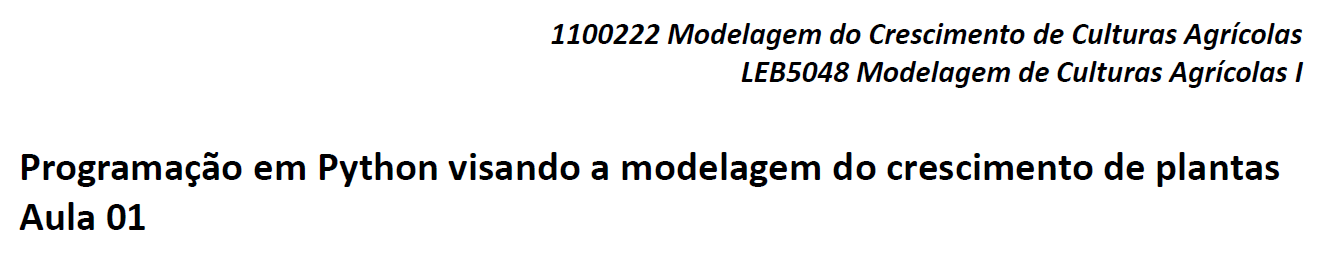 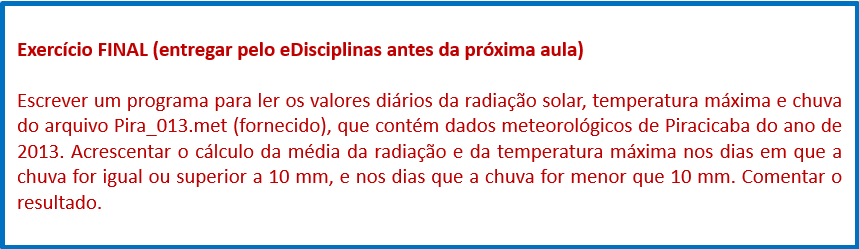 1
ler esse trabalho e (PG) fazer resenha
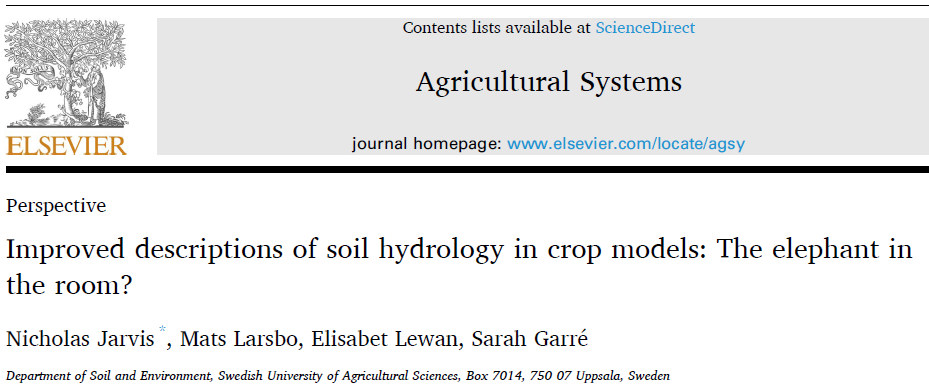 2
Python
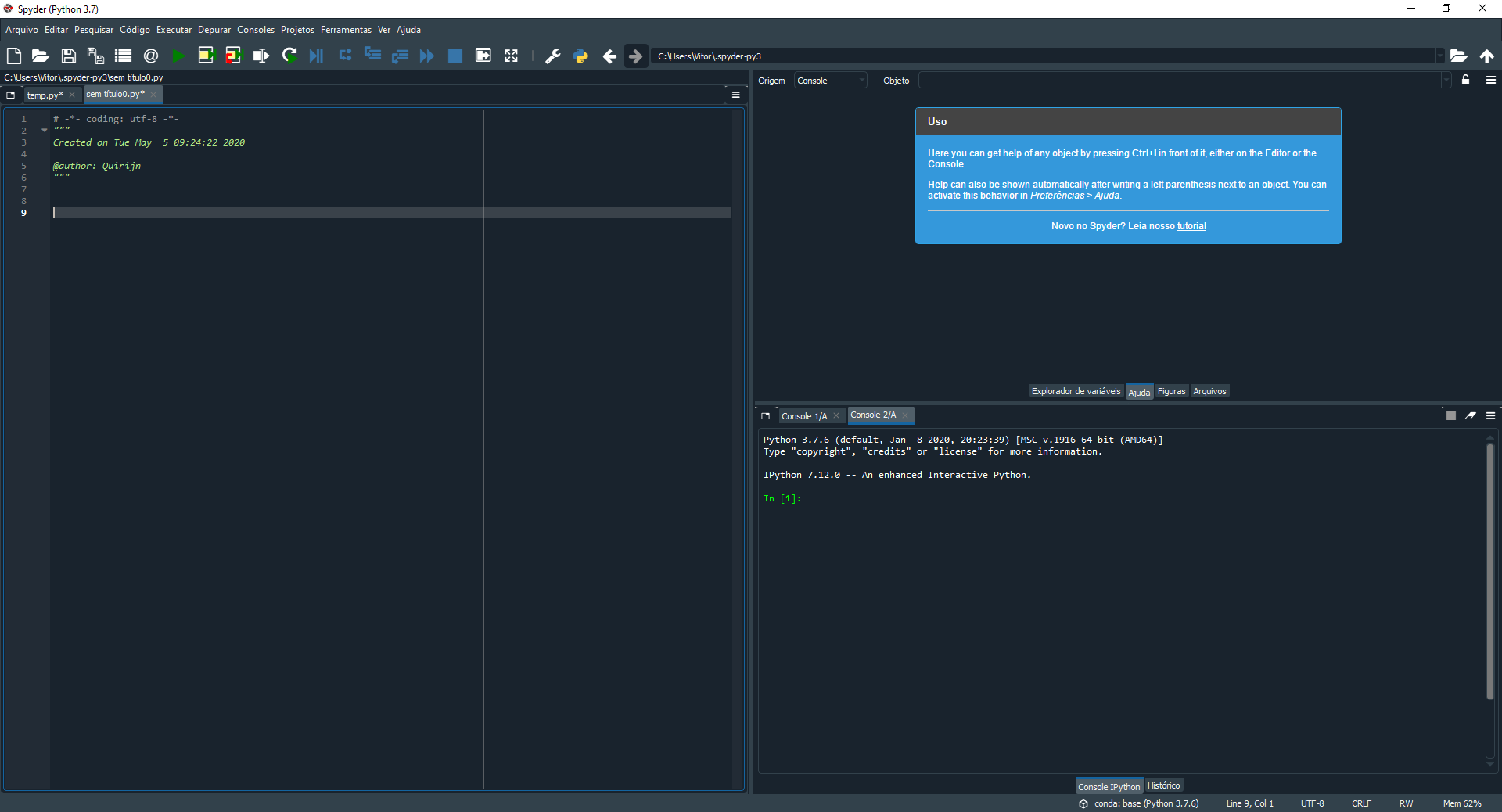